Центр лицензирования, аккредитации и качества образования
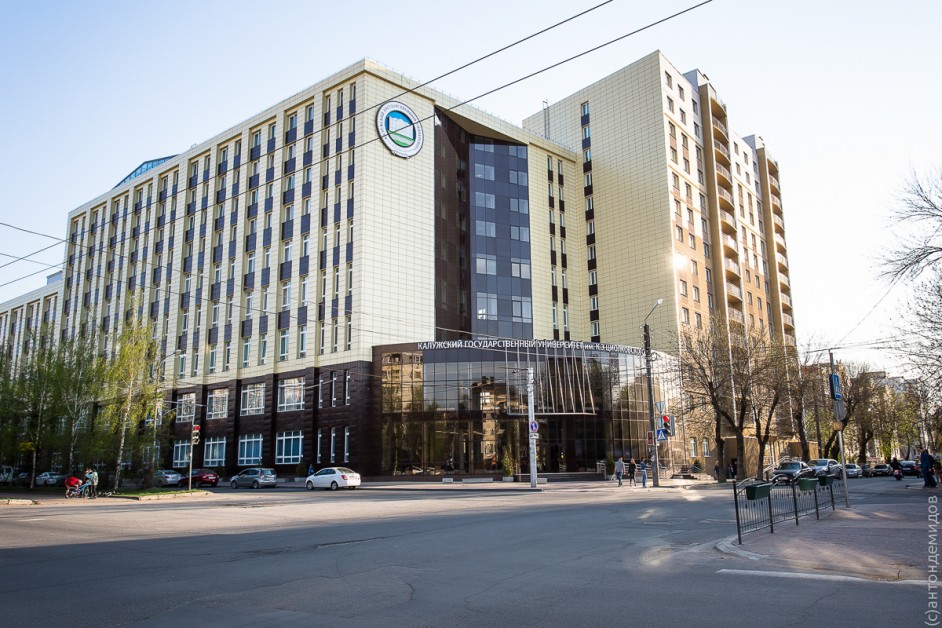 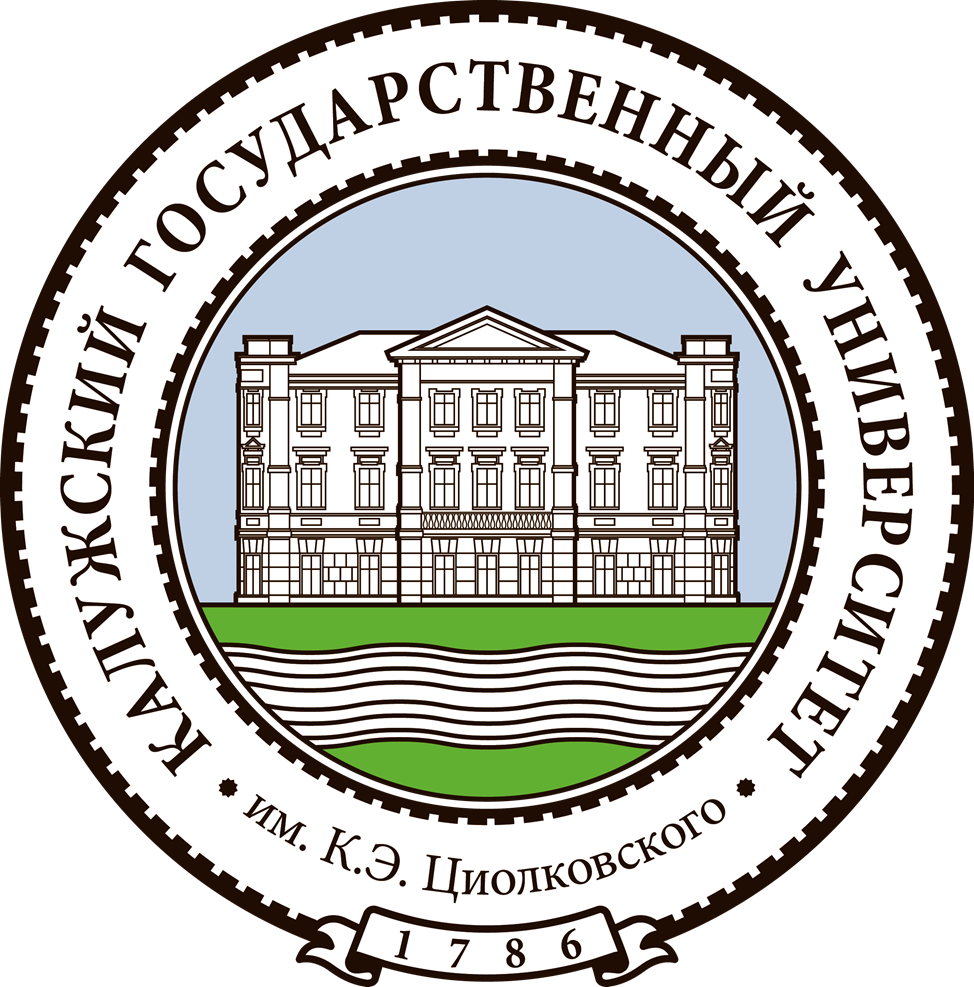 РЕЗУЛЬТАТЫ ВХОДНОГО КОНТРОЛЯ ОБУЧАЮЩИХСЯ КГУ им. К.Э. Циолковского
FR
FABRIKAM RESIDENCES
сентябрь 2021-2022 уч.год
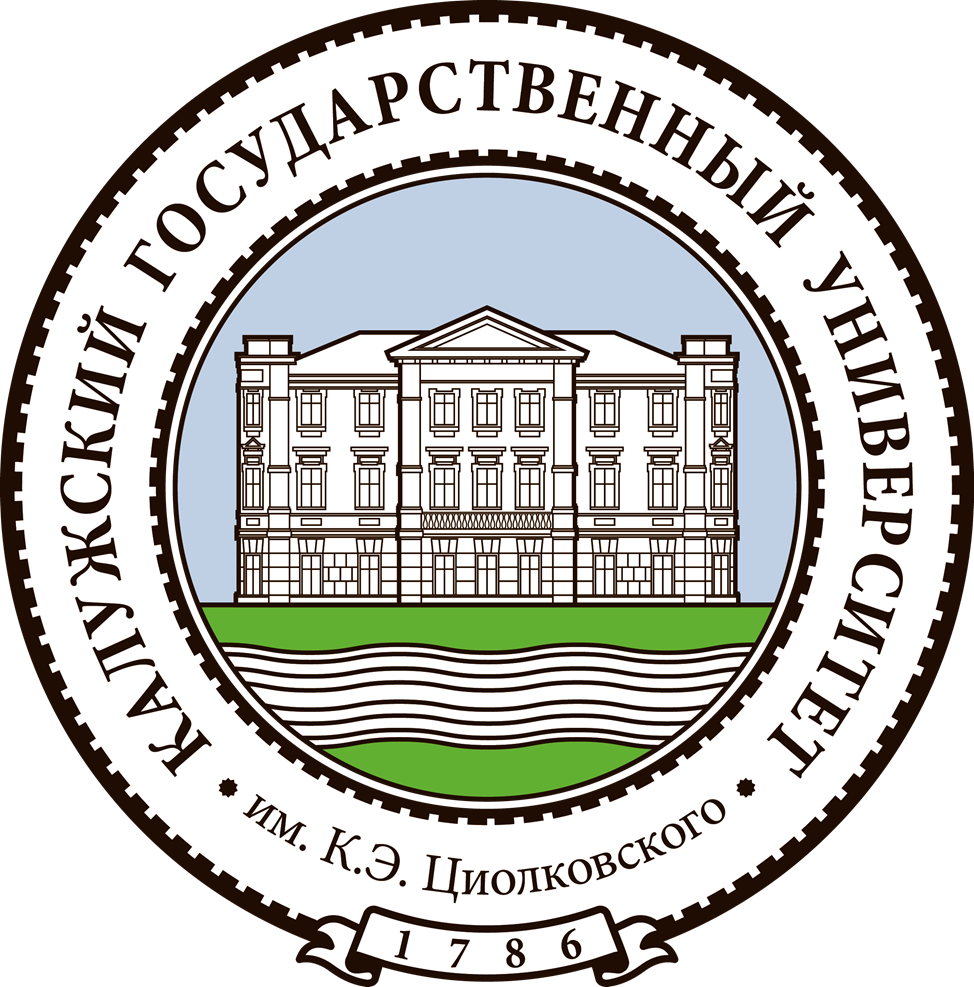 УЧАСТНИКИ ВХОДНОГО КОНТРОЛЯ
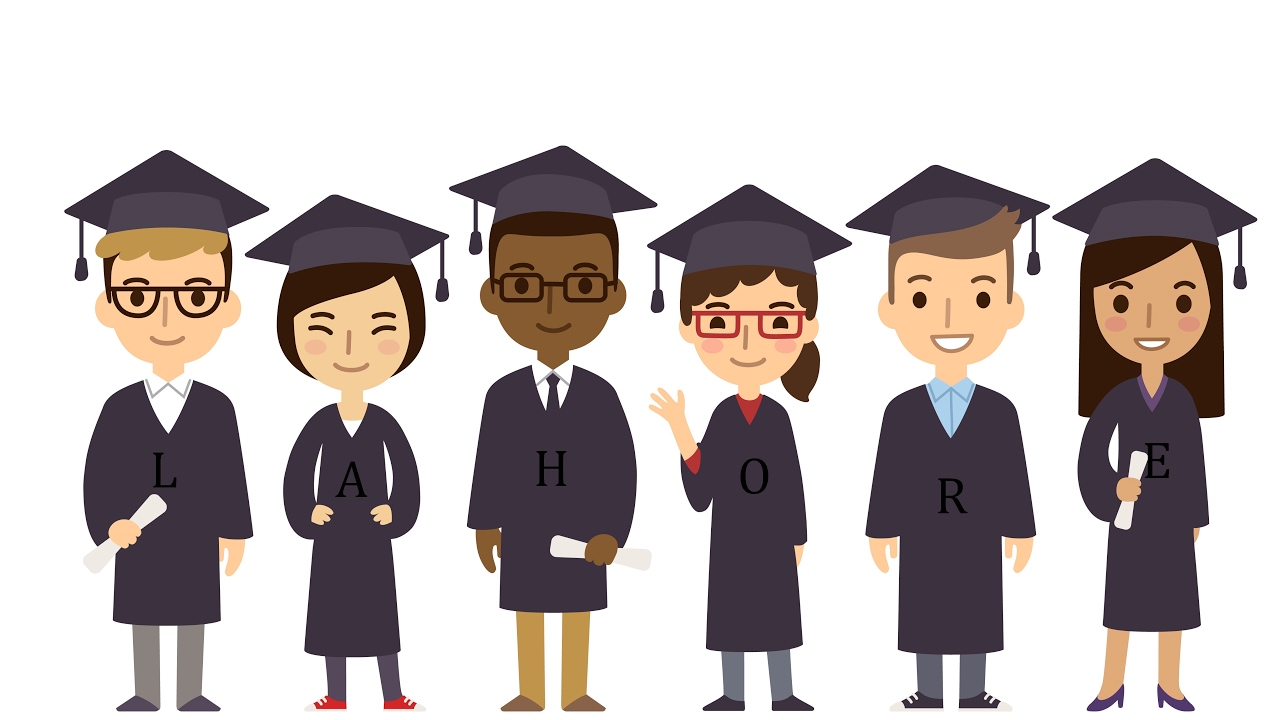 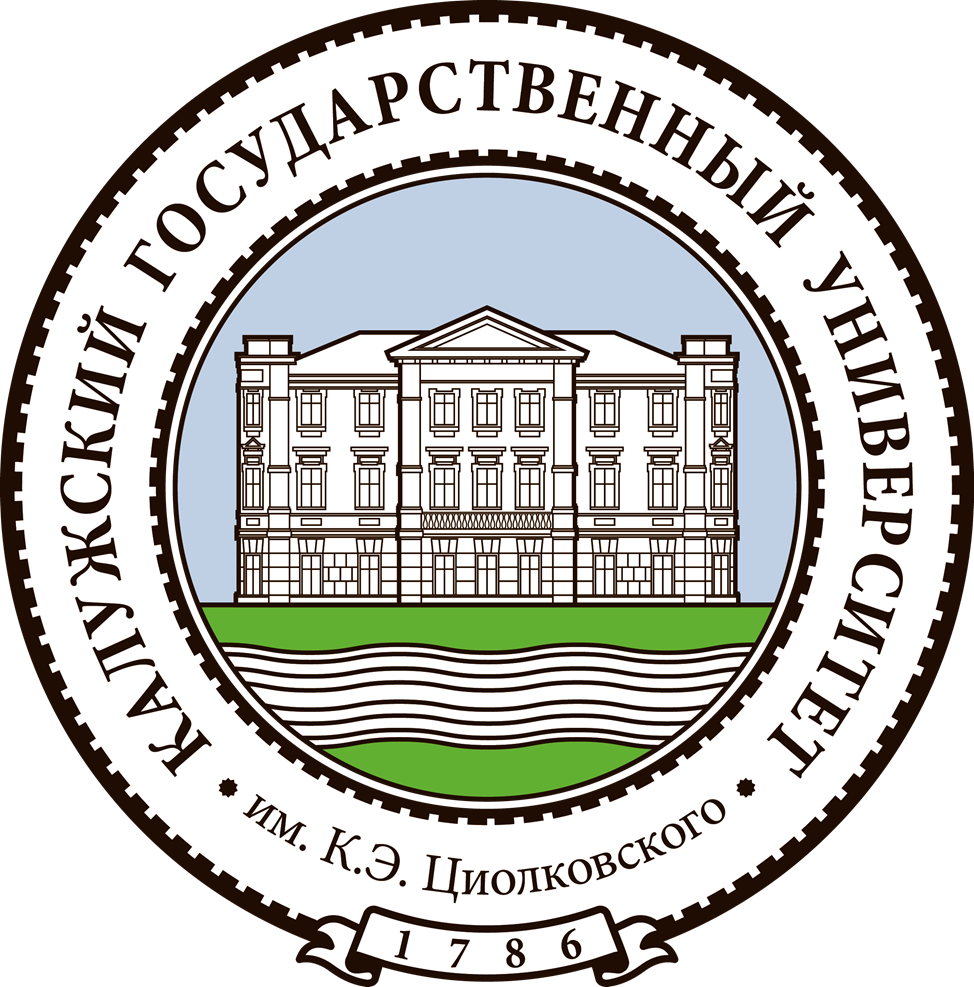 3
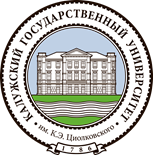 4
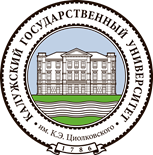 5
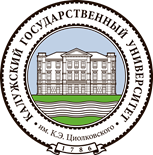 6
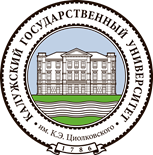 7
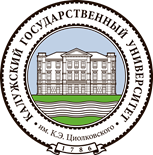 8
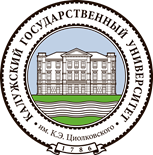 9
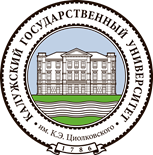 10
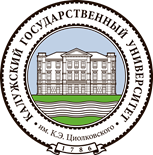 Добавить нижний колонтитул
11
Добавить нижний колонтитул
12
13
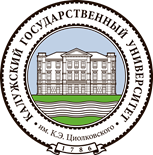 РЕЗУЛЬТАТЫ ВХОДНОГО КОНТРОЛЯ
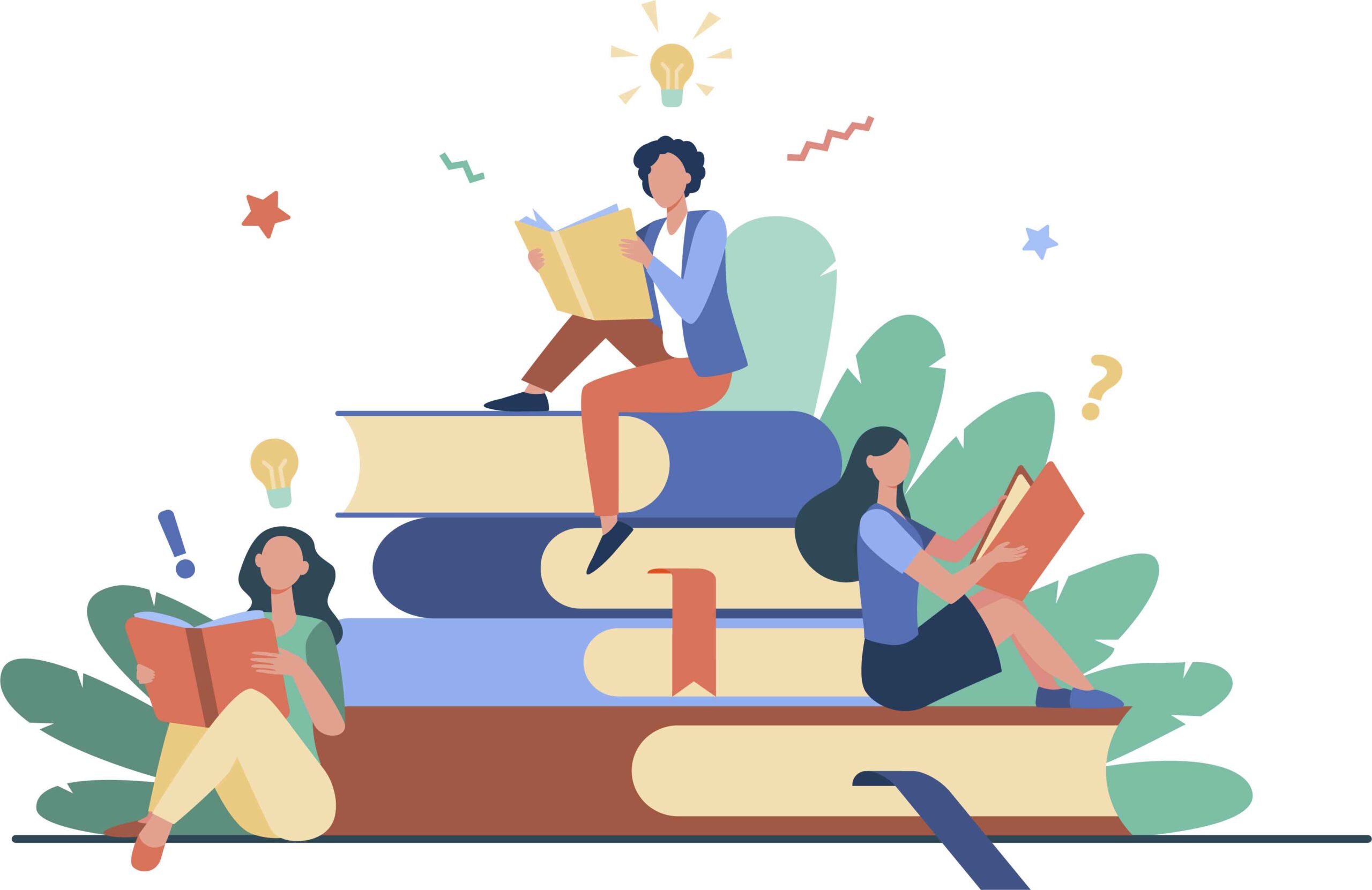 14
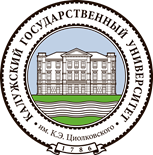 15
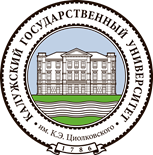 16
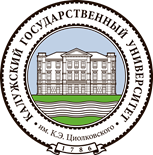 17
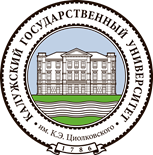 18
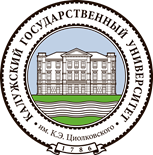 19
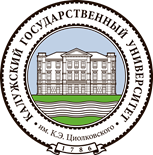 Распределение результатов входного контроля по уровням обученности
Филологический факультет
20
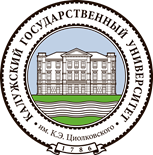 Добавить нижний колонтитул
21
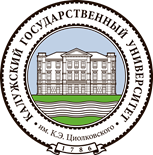 10/13/2021
Добавить нижний колонтитул
22